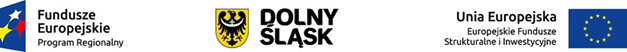 Badanie współfinansowane ze środków Unii Europejskiej – Europejskiego Funduszu Społecznego oraz z budżetu Samorządu Województwa Dolnośląskiego w ramach Pomocy Technicznej Regionalnego Programu Operacyjnego Województwa Dolnośląskiego 2014-2020
Ewaluacja bieżąca kryteriów i systemu wyboru projektów RPO WD 2014-2020
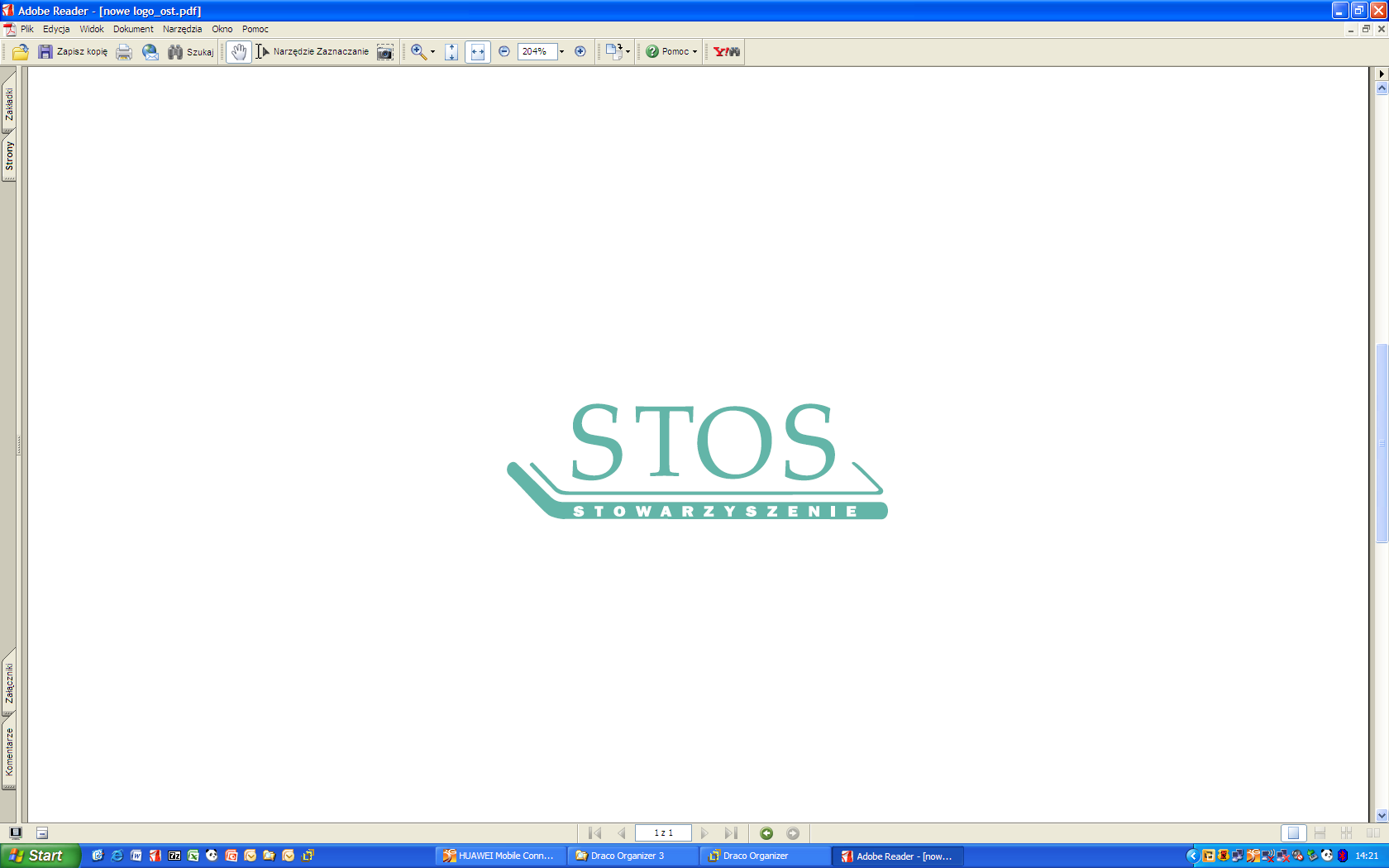 Cele i zakres badania
Celem badania była ocena systemu wyboru projektów, w tym
kryteriów wyboru projektów dla RPO WD 2014-2020 pod kątem
zapewnienia skutecznej i najbardziej efektywnej realizacji
programu.

Zakres badania obejmował dwa cele szczegółowe:
Ewaluacja kryteriów wyboru projektów
Ewaluacja systemu oraz procesu wyboru i oceny projektów (poza kryteriami), tj. zasady i sposób realizacji naboru i oceny wniosków dotyczących przedkładanych projektów
Schemat badania
Analiza desk research
Badanie stron www i zrozumiałości tekstu
Planowanie i ogłaszanie konkursów
Przyjęty system ogłaszania naborów jest zrozumiały i przejrzysty. Informacja udostępniana jest z dużym wyprzedzeniem, wnioskodawcy mają właściwy czas na przygotowanie dokumentacji aplikacyjnej. Przekazywane informacje nie są jednak wystarczająco przejrzyste:
	- brak uzasadnień do wprowadzanych zmian w harmonogramach naboru,
	- niską czytelność ogłoszeń o konkursach,
	- mało przyjazne strony internetowe,
	- nadużywanie formalnego hermetycznego języka,
	- brak wystarczającej dbałości o formę graficzną tekstu, (np. spis treści i hiperłącza),
Narzędzia informatyczne coraz lepiej wspierają proces naboru, nadal jednak (zwłaszcza SNOW) wykazują błędy. Wadą jest brak możliwości tworzenia list wskaźników (SOWA) i oświadczeń dostosowanych do konkursu (dotyczy obu generatorów)
Organizacja oceny wniosków (1)
System oceny wniosków jest sprawny, zapewnia bezstronną ocenę wniosków. Jego sprawność jednak zakłóca szereg czynników: - niezadowalająca jakość pracy ekspertów, którzy nie są właściwie weryfikowani na etapie rekrutacji, nie ma wobec nich działań służących doskonaleniu ich pracy i uspójniania podejść, i którzy są relatywnie słabo wynagradzani; w efekcie wzrasta rola pracowników w ocenie,
	- niewielkie niedobory kadrowe rekompensowane przez system oddelegowań nie sprzyjają dobrej jakości pracy i poczuciu odpowiedzialności za powierzone zadania,
Organizacja oceny wniosków (2)
- stosunkowo słabe wsparcie informatyczne (dot. EFRR),
	- przedłużający się czas oceny, spowodowany opóźnieniami po stronie beneficjentów (niedotrzymywanie terminów nadsyłania wyjaśnień i uzupełnień) i po stronie instytucji (kumulacja pracy, konieczność stosowania elementów oceny wydłużających proces);
Ocena systemu wyboru projektów
System nie zawiera elementów dyskryminacyjnych. Nie zawiera także elementów stymulujących do wyboru projektów innowacyjnych oraz komplementarnych – nie wykorzystaną szansą pozostaje dwufunduszowość programu.
Takie elementy systemu jak negocjacje, możliwość korekt, ocena strategiczna czy ocena zgodności ze strategią ZIT dobrze służą wyborowi projektów spełniających założenia programu. Negocjacje i korekty powodują obciążenia systemu i opóźnienia w wyborze projektów. 
Konstrukcja systemu oceny pozwala na wybór projektów zgodnych z logiką interwencji i służących osiąganiu założonych celów. Można jednak stwierdzić, że wymienione powyżej czynniki osłabiające sprawność systemu oceny powodują, że system nie w pełni chroni przed wyborem projektów wadliwych, choć chroni przed wyborem projektów niezgodnych z celami interwencji.
Spójność kryteriów z założonymi celami
System kryteriów stanowi spójną i logiczną koncepcję, kryteria są ukierunkowane na wybór projektów przyczyniających się do celów Programu i założeń określonych w Ramach Wykonania, niekiedy wręcz zbyt silnie (wysokie wartości wskaźników nie muszą oznaczać wysokiej jakości).
System kryteriów nie dopuszcza do realizacji projektów niezgodnych z celami Programu, choć może dopuścić projekty słabe, co jest skutkiem nadużywania kryteriów wskaźnikowych (udział w osiąganiu wskaźnika programowego czy obniżony wkład własny w przypadku EFRR, kryteria dostępu i premiujące w przypadku EFS).
Silnie sparametryzowana ocena w ramach EFRR sprawia, że niemal bez znaczenia jest rzetelna wiedza ekspercka. Potencjalnie odwrotna sytuacji jest w ramach EFS
Kryteria wyboru projektów w ramach EFRR
System kryteriów w ramach EFRR jest spójny i logiczny. Nie stwierdzono braku kryteriów. Zidentyfikowano natomiast kryteria, których spełnienie nie wpływa na jakość interwencji:
	- uniwersalna komplementarność, (ocena merytoryczna ogólna),
	- wpływ na przywracanie i utrwalanie ładu przestrzennego,
	- ponadregionalny charakter projektu,
	- partnerstwo, a także zgodność z otoczeniem prawnym.
W systemie kryteriów uwzględnione są zasady horyzontalne. Ich spełnienie stanowi dla wnioskodawców problem i traktowane jest jako zbędne obciążenie.
Definicje kryteriów charakteryzuje ogólnie wysoka jakość, choć należy zwracać uwagę na zamieszczanie w każdym przypadku precyzyjnego objaśnienia o sposobie weryfikacji spełniania kryterium.
System wag jest logiczny i adekwatny do celów interwencji.
Kryteria wyboru projektów w ramach EFS
System kryteriów oceny projektów w ramach EFS jest zbyt rozbudowany, zawiera zbyt wiele kryteriów ingerujących w zakres projektów, ograniczających wnioskodawcę, nie przyczyniających się do lepszej jakości interwencji (dotyczy to części kryteriów dostępu i premiujących).
Zidentyfikowano szereg zbędnych kryteriów:
	- zgodności z prawem,
	- biura projektu,
	- formy wsparcia (obowiązek stosowania określonych form wsparcia)
	- grupy docelowej (stanowiące o obowiązku stosowania pewnych priorytetów w ramach rekrutacji),
	- formy wsparcia (nazywane też komplementarności), w ramach projektów innowacyjnych, 
	- współpracy z OPS/PCPR i OWES.
	Część z wymienionych wyżej kryteriów powinna zostać włączona do treści końcowych oświadczeń w ramach WND.
Kryteria wyboru projektów w ramach EFS
Za zbędne uznano także szereg kryteriów premiujących, w tym zwłaszcza odnoszące się do współpracy z podmiotem objętym Strategią Rozwoju Polski Zachodniej i partnerstwa.
Kryteria premiujące odnoszące się do obszaru realizacji projektu pokazały już swoją szkodliwość, tym bardziej więc nie powinny być już stosowane. W ich miejsce proponuje się prowadzenie naborów w ramach niewielkich alokacji lub stosowanie oceny strategicznej.
Zasady horyzontalne w ramach EFS są weryfikowane poprzez zestaw kryteriów, rozbudowany zwłaszcza w przypadku równości szans K i M. Część wnioskodawców ma problemy z ich spełnieniem.
Kryteria sformułowane są w sposób zrozumiały. W części brakuje jednak wskazówek, w jaki sposób weryfikowane będzie ich pełnienie.
Przebudowy wymaga system wag tak, by o wyborze projektu decydowała trafność zaplanowanej interwencji w kontekście specyfiki grupy docelowej. Wszystkie pozostałe elementy powinny być podporządkowane tym kryteriom.
Rekomendacje (1)
Niezbędne jest wprowadzenie zmian w systemie informowania tak, by wnioskodawcy mieli lepszy dostęp do niezbędnych w celu przygotowania aplikacji informacji i by mieli większą świadomość procesów wiążących się z naborem i wyborem projektów
Intensyfikacja prac nad poprawą systemów informatycznych 
Podjęcie działań mających na celu zminimalizowanie zidentyfikowanych czynników zakłócających sprawność systemu wyboru  (niska ocena jakości pracy ekspertów oceniających wnioski, długi czas oceny,)
W miarę dostępności środków niezbędne jest zwiększenie szans wynikających  z dwufunduszowości programu
Rekomenduje się wyeliminowanie z katalogu lub zmodyfikowanie kryteriów nie służących jakości projektów  (dotyczy zarówno EFRR, jak i EFS)
Rekomendacje (2)
Przebudowy wymaga system wag  w ramach EFS
Konieczna jest intensyfikacja i modyfikacja działań edukacyjnych i informacyjnych wyjaśniających istotę tzw. zasad horyzontalnych
Niezbędne jest uzupełnienie definicji kryteriów o wskazania dotyczące sposobu weryfikacji spełniania kryterium
Zaleca się zmniejszenie znaczenia kryteriów odnoszących się do wartości wskaźników programowych
	Sformułowano ponadto rekomendację pod adresem MR, dotyczącą modyfikacji  Wytycznych w zakresie realizacji przedsięwzięć w obszarze włączenia społecznego i zwalczania ubóstwa z wykorzystaniem środków Europejskiego Funduszu Społecznego i Europejskiego Funduszu Rozwoju Regionalnego na lata 2014-2020 w zakresie kryterium partnerstwa oraz dotyczącą wartości ustalonych wskaźników efektywności zatrudnieniowej w ramach CT9.